Figure 1.  The four parts of the vertebral artery.
QJM, Volume 96, Issue 1, January 2003, Pages 27–54, https://doi.org/10.1093/qjmed/hcg003
The content of this slide may be subject to copyright: please see the slide notes for details.
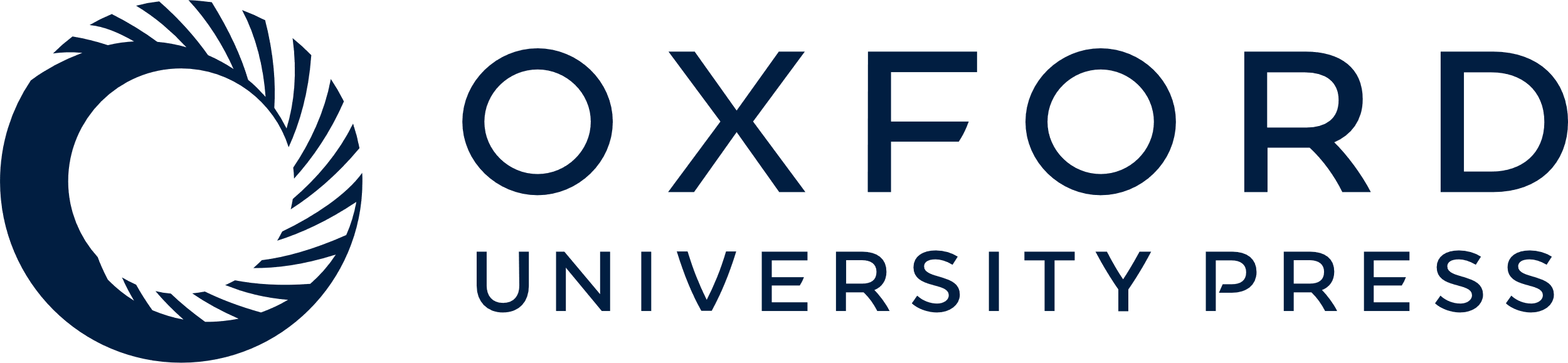 [Speaker Notes: Figure 1.  The four parts of the vertebral artery.


Unless provided in the caption above, the following copyright applies to the content of this slide: © Association of Physicians]